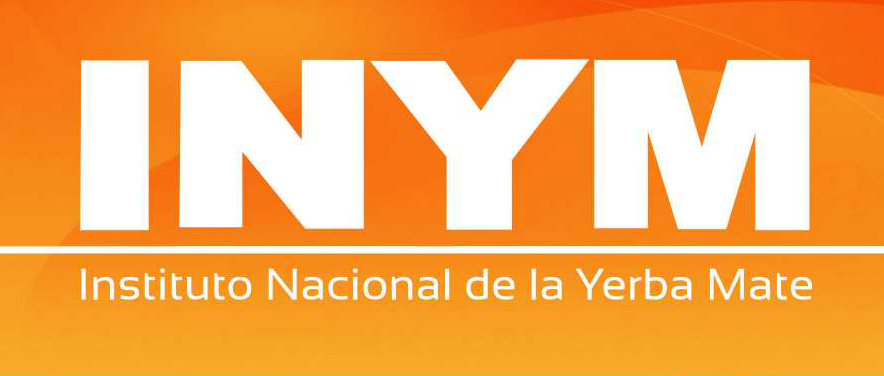 PRESENTACIÓN INSTITUCIONAL
¿Qué es el INYM?
Ente de derecho público no  estatal con jurisdicción nacional
Representa a todo el sector yerbatero
Año creación: 2002 por ley
Nº 25.564 
 reglamentado por decreto
Nº 1.240/02.
¿Cuáles son sus objetivos?
Promover, fomentar y fortalecer el desarrollo de la producción, elaboración, industrialización,  comercialización y consumo de la yerba mate y derivados, en sus diferentes modalidades de consumo y usos, procurando la sustentabilidad de los distintos sectores involucrados en la actividad.
¿Cómo funciona?
Directorio  conformado por 12 Miembros: 

PRESIDENTE:  Poder Ejecutivo Nacional 
1 DIRECTOR:  Gobierno de Corrientes
1 DIRECTOR:  Gobierno de Misiones
2 DIRECTORES: Sector Industrial 
2 DIRECTORES: Sector Cooperativo 
3 DIRECTORES: Sector Productores Primarios 
1 DIRECTOR: Sector Secaderos
1 DIRECTOR: Sector de los Trabajadores Rurales
¿Cómo se financia?
El Instituto se financia con la Tasa de Fiscalización. 

Todos los paquetes de Yerba Mate deben llevar adherida una estampilla que certifica su pago.
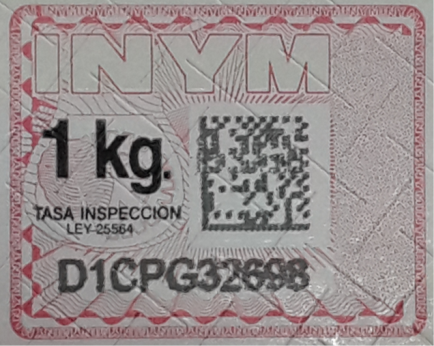 ¿Qué hace el INYM?
1
FISCALIZA
2
PROMOCIONA
3
INVESTIGA
4
DESARROLLA
5
CAPACITA
6
ACUERDA PRECIO DE LA MATERIA PRIMA